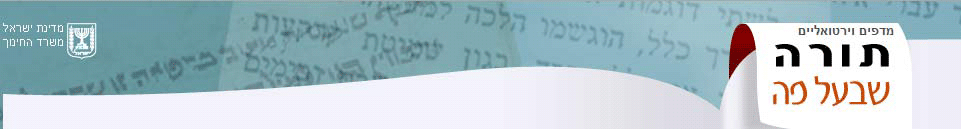 למה יצאה השמלה?
משנה בבא מציעא פרק ב משנה ה
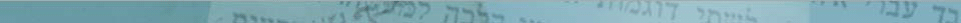 המשנה
אף השמלה היתה בכלל כל אלה, 
למה יצאת להקיש אליה לומר לך:
מה שמלה מיוחדת שיש בה סימנים ויש לה תובעים, 
אף כל דבר שיש בו סימנים ויש לו תובעים - 
חייב להכריז.
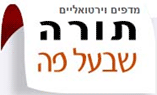 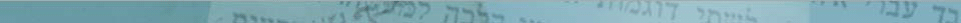 שאלות
מהי הסוגה (ז'אנר) של המקור שלפנינו – הלכה? או מדרש? או אולי שניהם?
האם למשנה זו יש רקע שאינו מופיעה בה?
מה הכוונה "למה יצאה שמלה" – ממה היא יצאה? ולהיכן?
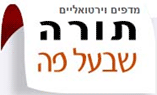 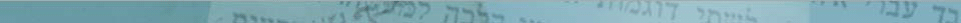 הפסוק שעומד ברקע דברי המשנה
דברים פרק כב פסוק ג
"וְכֵן תַּעֲשֶׂה לַחֲמֹרוֹ וְכֵן תַּעֲשֶׂה לְשִׂמְלָתוֹ 
וְכֵן תַּעֲשֶׂה לְכָל אֲבֵדַת אָחִיךָ 
אֲשֶׁר תֹּאבַד מִמֶּנּוּ וּמְצָאתָהּ 
לֹא תוּכַל לְהִתְעַלֵּם"
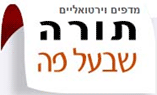 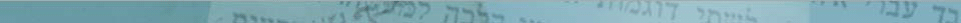 המדרש המלא המשוחזר שברקע המשנה (א)
"וְכֵן תַּעֲשֶׂה לַחֲמֹרוֹ וְכֵן תַּעֲשֶׂה לְשִׂמְלָתוֹ וְכֵן תַּעֲשֶׂה לְכָל אֲבֵדַת אָחִיךָ"
אף השמלה היתה בכלל כל אלה 
למה יצאת להקיש אליה לומר לך 
מה שמלה מיוחדת שיש בה סימנים ויש לה תובעים 
אף כל דבר שיש בו סימנים ויש לו תובעים 
חייב להכריז.
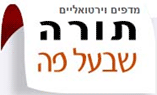 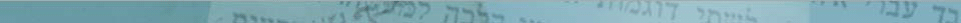 המדרש המלא המשוחזר שברקע המשנה (ב)
"וְכֵן תַּעֲשֶׂה לַחֲמֹרוֹ וְכֵן תַּעֲשֶׂה לְשִׂמְלָתוֹ וְכֵן תַּעֲשֶׂה לְכָל אֲבֵדַת אָחִיךָ" 
אף השמלה היתה בכלל כל אלה [="לכל אבדת אחיך"].
למה יצאת להקיש אליה לומר לך:
מה שמלה מיוחדת, שיש בה סימנים ויש לה תובעים. 
אף כל דבר [=אבידה], שיש בו סימנים ויש לו תובעים -
חייב להכריז.
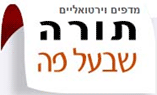 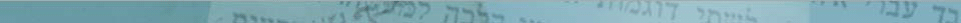 דרך הלימוד (מידה) שבבסיס המשנה
שלוש עשרה מידות [=דרכים] שהתורה נדרשת בהם (נספח לסיפרא):
כל דבר שהיה בכלל ויצא מן הכלל ללמד, 
לא ללמד על עצמו יצא, 
אלא ללמד על הכלל כלו יצא.
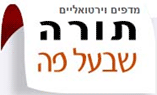 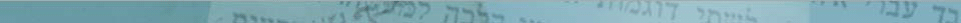 המידה על בסיסה המשנה
כל דבר שהיה בכלל ["לכל אבדת אחיך"] 
ויצא מן הכלל ללמד [="וכן תעשה לשמלתו"], 
לא ללמד על עצמו יצא ["יש בה סימנים ויש לה 									תובעים"], אלא ללמד ["יש בה סימנים ויש לה תובעים"] 
על הכלל כלו ["לכל אבדת אחיך"] יצא.
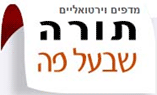